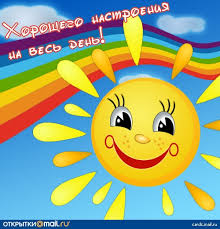 К.лендарь, комн.та, в.кзал, кв.ртира, м.л.дёжь, х.рактер.
Проверка:
Календарь, комната, вокзал, квартира, молодёжь, характер.
Тема урока:  «Развитие умения видеть в словах орфограммы – буквы безударных гласных»
План урока:
1. Будем учиться находить слова с  безударными гласными.
2. Подбирать проверочные слова.
3. Выделять орфограмму.
Алгоритм проверки безударных гласных в корне:
1. Прочитай слово.
2. Поставь ударение.
3. Выдели корень.
4. Подчеркни безударные гласные в корне.
5. Подбери проверочное слово. 
    (Сколько безударных гласных в корне, столько   
     и  проверочных слов)
6. Напиши слово, вставь буквы.
7. Обозначь орфограмму.
Эталон
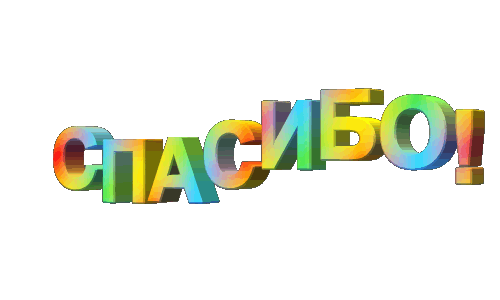